Reported Speech(Junior Secondary)
Poon, Ka Chun Jason; Lee, Fung King Jackie

The Education University of Hong Kong
1
Part 1 – What did Noby say?
Read the conversations between Noby and his mother two days ago.
2
Part 1 – What did Noby say?
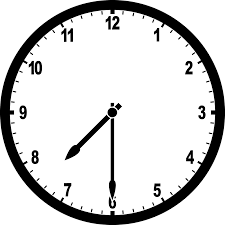 Mum, there’s a baseball competition this afternoon. I can’t find my PE uniform.
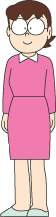 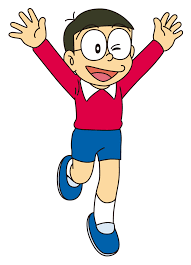 You always forget where your PE uniform is!
3
Part 1 – What did Noby say?
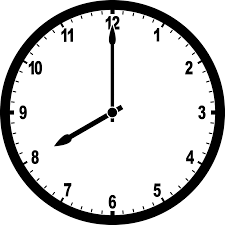 Mum, it’s raining heavily. I have to take a taxi.
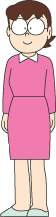 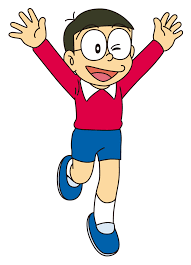 Okay.
Let me give you the money.
4
Part 1 – What did Noby say?
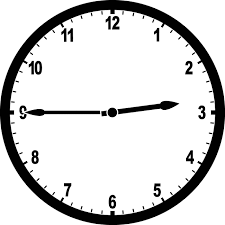 Mum, the competition has  been cancelled due to the rain. I’m so upset.
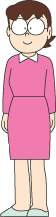 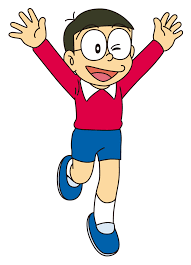 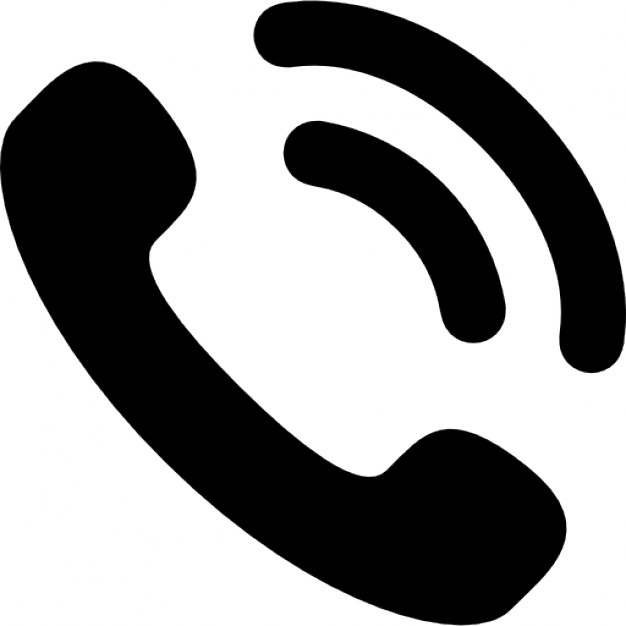 Come back home immediately after school!
5
Part 1 – What did Noby say?
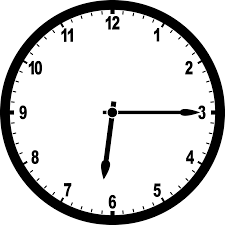 Mum, please buy me this comic book.
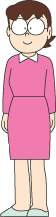 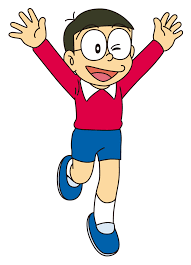 Let me see your test paper first!
6
Part 1 – What did Noby say?
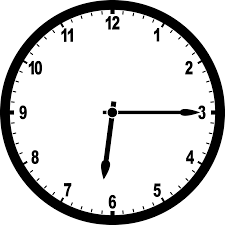 Hmm … I don’t want the comic book now.
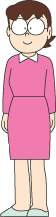 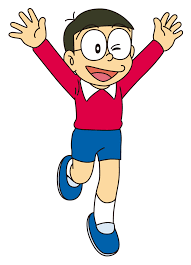 Why not? Did you fail again?
7
Part 2 – What did Noby say?
Noby’s father has just returned home from a business trip. Noby’s mother tells him what Noby did two days ago.

Read what Noby’s mother says.
8
Part 2 – What did Noby say?
Darling, Noby made me so grumpy two days ago! He told me that there was a baseball competition that afternoon. He said he couldn’t find his PE uniform. He always forgets his uniform! Before he left home in the morning, he said it was raining heavily so he had to take a taxi. I gave him the money, but he was still late for school!
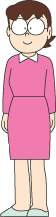 9
Part 2 – What did Noby say?
In the afternoon, he called me and said that he was upset because the competition had been cancelled due to the rain. I asked him to come back immediately after school and not to play with his friends outside. But he still came home late!
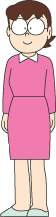 10
Part 2 – What did Noby say?
He even asked me to buy him that comic book. I told him to let me see his test paper first. He hesitated and said that he didn’t want the comic book then. I believe he must have failed the test!
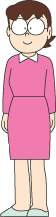 11
Part 2 – What did Noby say?
Can you find out any differences between the sentences spoken by Noby and his mother in Part 1 (direct speech) and the sentences said by Noby’s mother when she reported what Noby did to his father in Part 2 (reported speech)?
12
Part 2 – What did Noby say?
Punctuation
The quotation marks are taken away.

Tenses
simple present  simple past
present continuous  past continuous
present perfect  past perfect
13
Part  2 – What did Noby say?
Pronouns
I  he
my  his
you  me
me  him

Time words
this afternoon  that afternoon
now  then
14
Part 4 – What did Noby say?
When we rewrite direct speech into reported speech, we have to make changes to the verb forms, pronouns and time words.

Read the table on page 3 (Part 4).

Why do we have to make these changes? What is the problem if we do not make these changes?
15
Part 4 – What did Noby say?
If we do not change the tenses…

Example:
‘It is raining heavily so I have to take a taxi,’ said Noby.
Noby said that it is raining heavily so he has to take a taxi.

At the time of reporting, is it still raining? Does Noby still have to take a taxi?
16
Part 4 – What did Noby say?
If we do not change the pronouns…

Example:
‘It is raining heavily so I have to take a taxi,’ said Noby.
Noby said that it was raining heavily so I had to take a taxi.

Did Noby’s Mum have to take a taxi?
17
Activity 1 – What did Noby say?
If we do not change the time words…

Example:
‘There’s a baseball competition this afternoon,’ said Noby.
Noby said that there was a baseball competition this afternoon.

Did the baseball competition take place in the afternoon two days ago or today?
18
Activity 1 – What did Noby say?
Noby has to come home late again.

Noby called twice and Doraemon answered the phone.
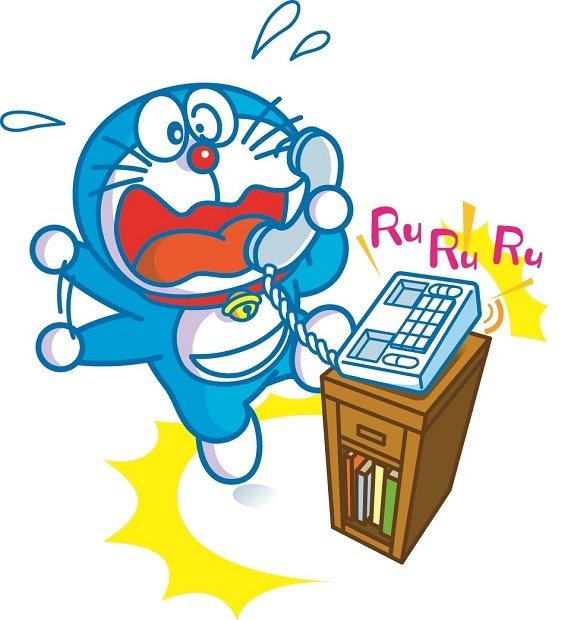 19
Activity 1 – What did Noby say?
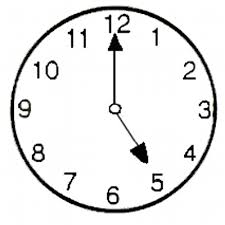 Hi, this is Noby. I’m sorry that I’ll come home late. I have to stay behind. I’m doing my Maths exercises at school now. Then I’ll practise baseball with my friends. I’ll come back at eight o’clock.
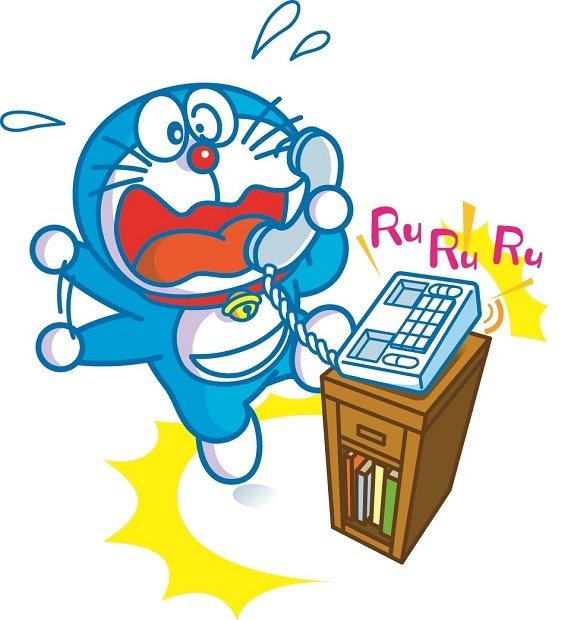 20
Activity 1 – What did Noby say?
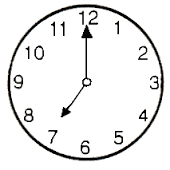 Hi, this is Noby again. I don’t have my wallet. I have to come home on foot. I’m on my way now.
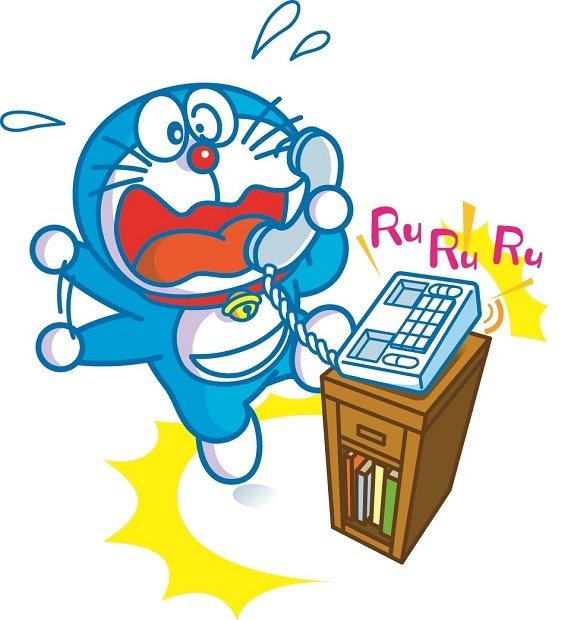 21
Activity 1 – What did Noby say?
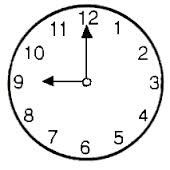 Noby hasn’t returned home yet. 

Doraemon is reporting what Noby said to his mother.

Finish the sentences on Worksheet 1.
22
Activity 1 – What did Noby say?
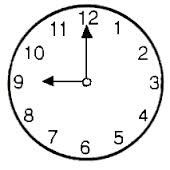 Noby called at five o’clock. He said that he would come home late. He added that (1) he had to stay behind. He told me that (2) he was doing his Maths exercises at school then. He (3) said that he would practise baseball with his friends. He also said that he would come back by eight.
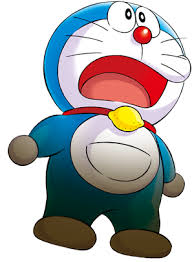 23
Activity 1 – What did Noby say?
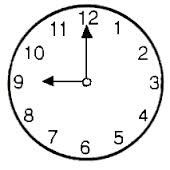 He called at seven again. He said (4) he didn’t have his wallet. He (5) added that he had to come home on foot. He (6) said that he was on his way then.
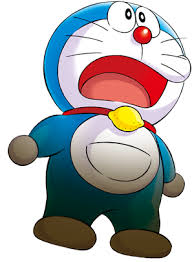 24
Activity 1 – What did Noby say?
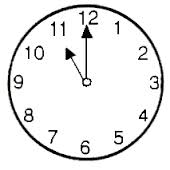 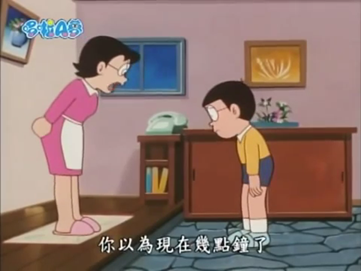 Noby was back finally…
25
Homework
The family had a big meal tonight. This was the first time Mum had cooked so well and made the family happy. They talked about the dinner.

Later, the two teenagers talked with their cousin on the phone about the dinner.

Rewrite the sentences using the reported speech.
26
Homework
Complete Worksheet 2 as homework.
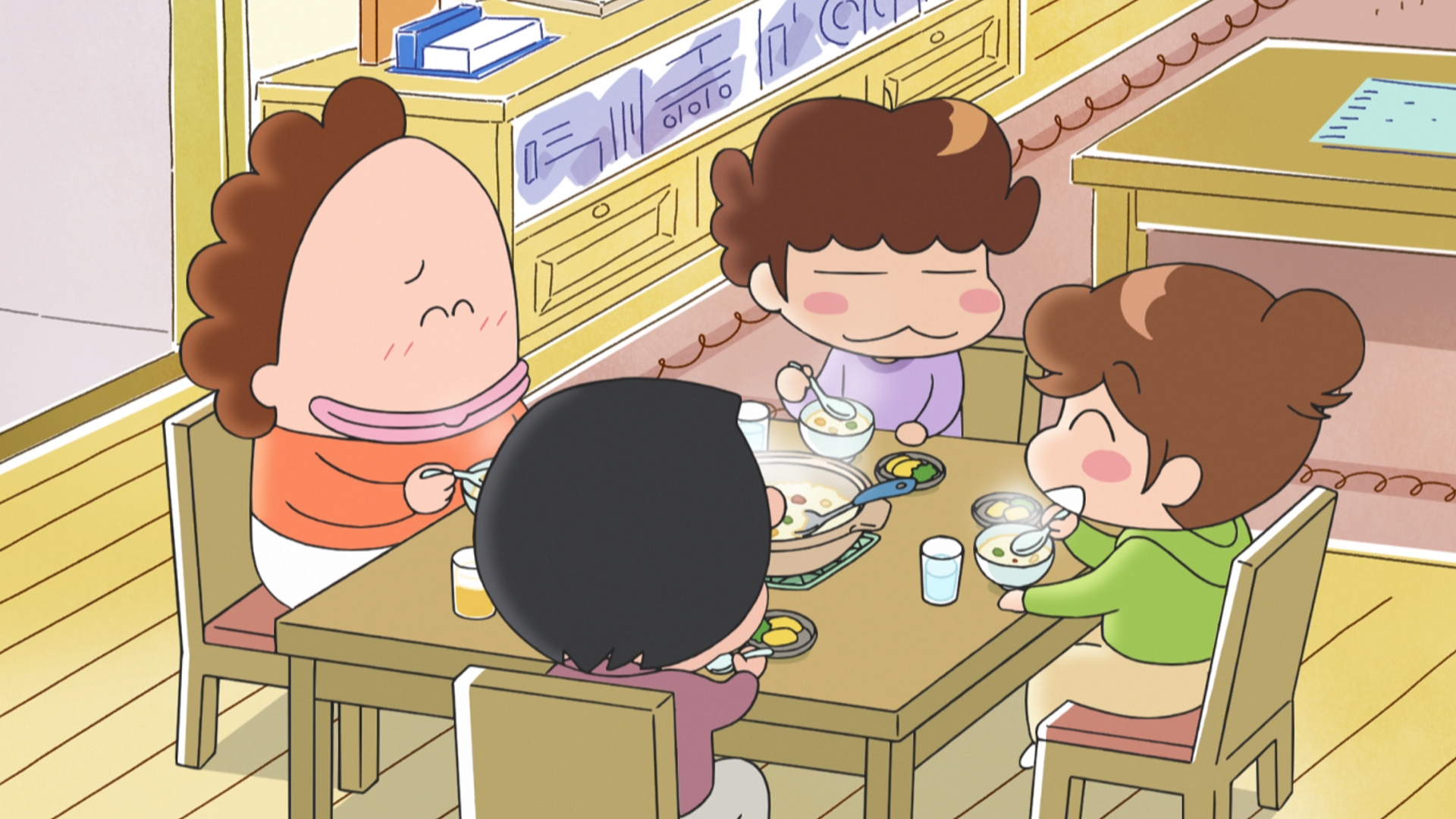 27
Activity 2 – Office Gossip
Watch the video. Listen to the conversations.

https://www.youtube.com/watch?v=t__Kbprp-8Y

How do Amanda and Alfred report the sentences previously said?

Act as Amanda and Alfred, and write the sentences in the boxes.
28
Activity 2 – Office Gossip
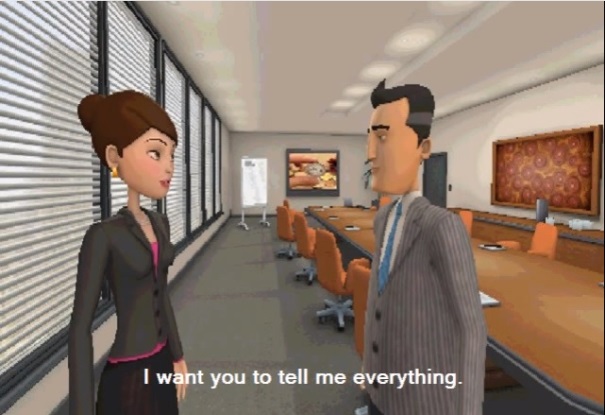 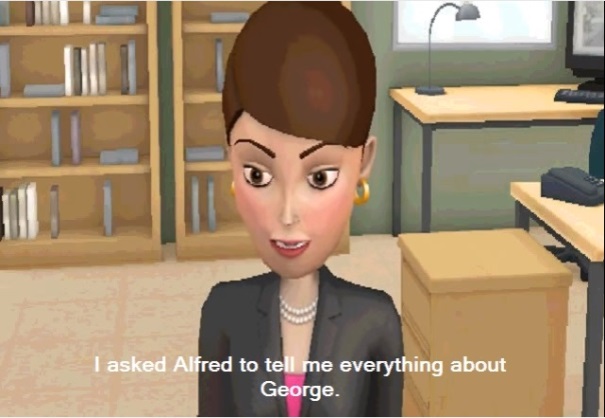 I want you to tell me everything.
I asked Alfred …
29
Activity 2 – Office Gossip
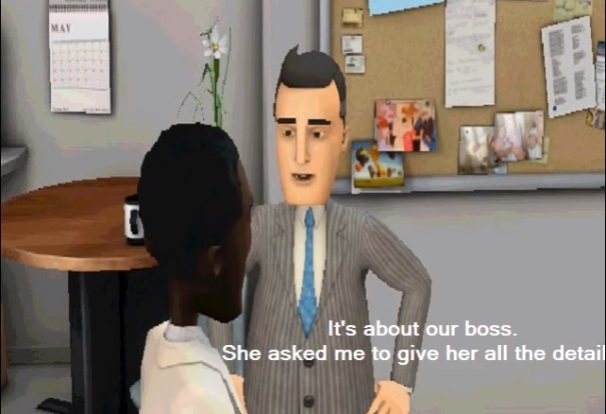 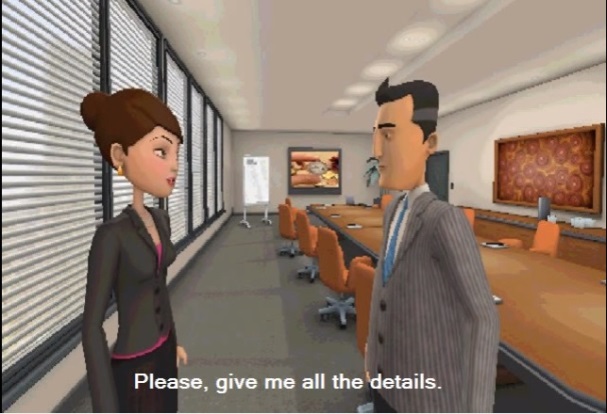 Please, give me all the details.
Amanda asked me …
30
Activity 2 – Office Gossip
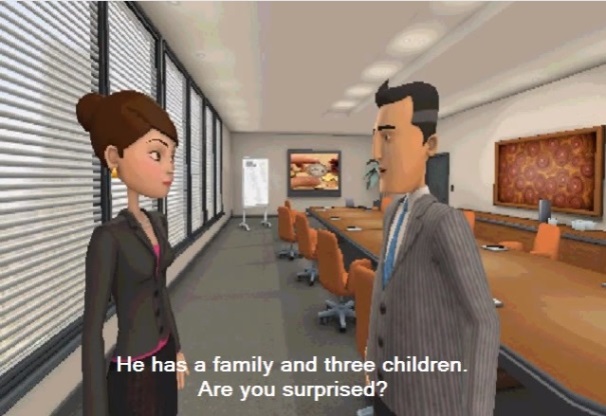 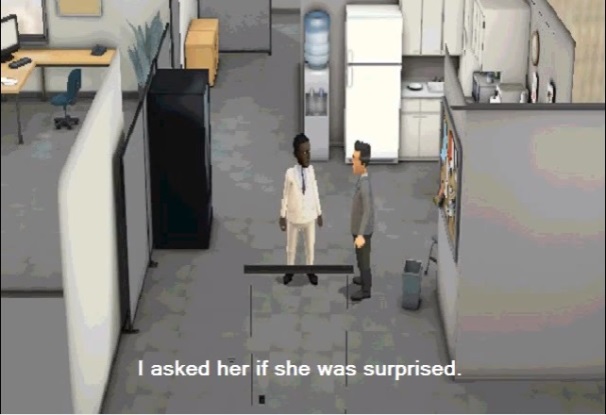 Are you surprised?
I asked Amanda …
31
Activity 2 – Office Gossip
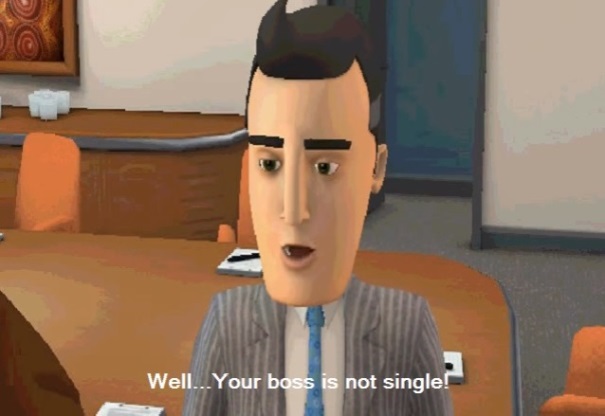 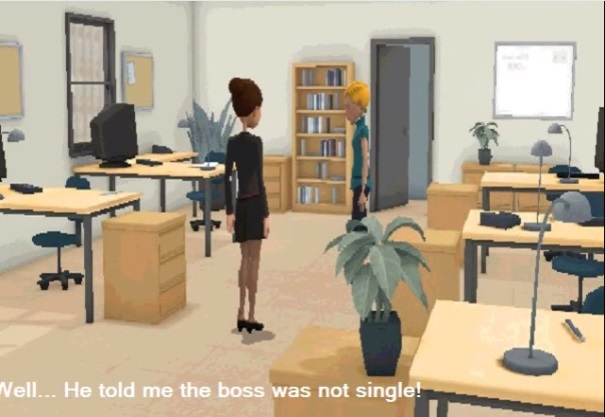 Your boss is not single!
Alfred told me …
32
Activity 2 – Office Gossip
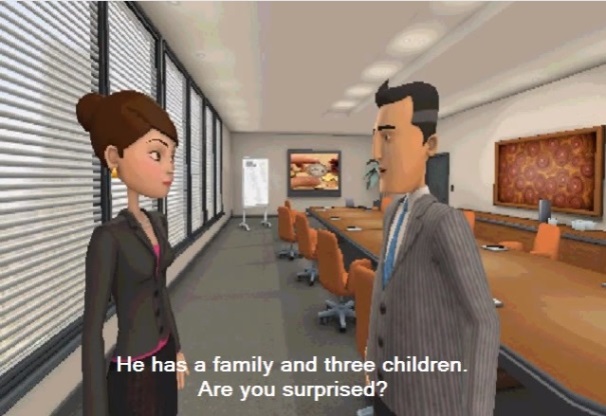 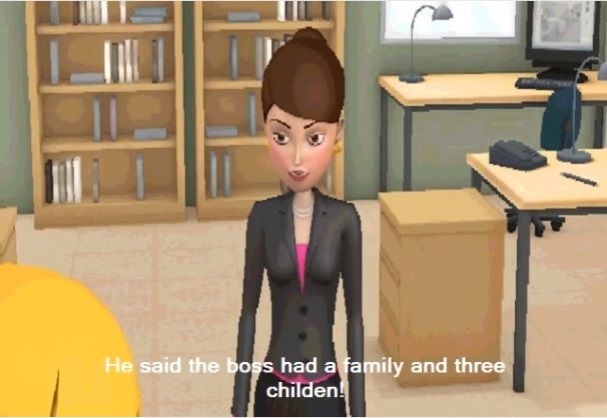 George has a family and three children.
Alfred said …
33
Activity 2 – Office Gossip
After that…
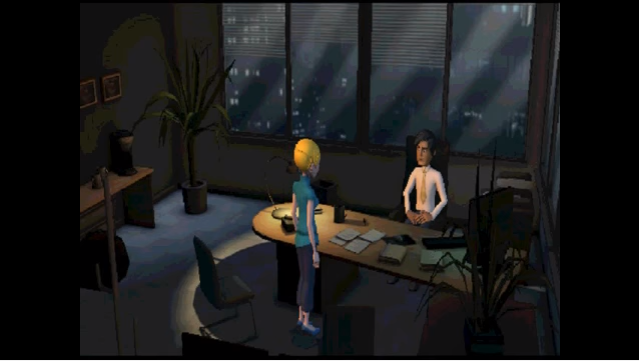 34
Activity 2 – Office Gossip
Juliet is very upset after listening to Amanda. She then goes to George’s office and talks to him. What is she going to say to George? Think of the ending of the story.

Work with a partner, and play the role of Juliet and George respectively. Write the dialogue between Juliet and George. Use reported speech when you report what Amanda said.
35
Activity 2 – Office Gossip
Share your ending with the class!
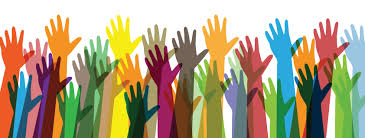 36
Activity 3 – Chinese Whispers
Get into groups of 6. Form a line.

The first student will get a strip. Read the message and remember the sentence(s). Whisper the message to the one behind you.

The 2nd student reports the message to the 3rd student using reported speech, and the 3rd student to the 4th. This process continues until it goes to the last student in the line.
37
Activity 3 – Chinese Whispers
Each student can say the message twice. 

Use only English and you should not let the others hear what you say except the student behind you.

Use reported speech (except the first student). Change the pronouns and/or verb tenses.

The last student reports the message to the teacher.
38
Activity 3 – Chinese Whispers
The group that provides the most accurate answer within the shortest time will win the game.
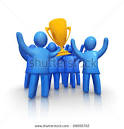 39